1 образовательная услуга = 1 зачисление на ДОП
Исполнитель образовательной услуги = ОО
Договор об образовании
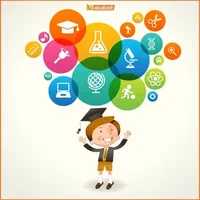 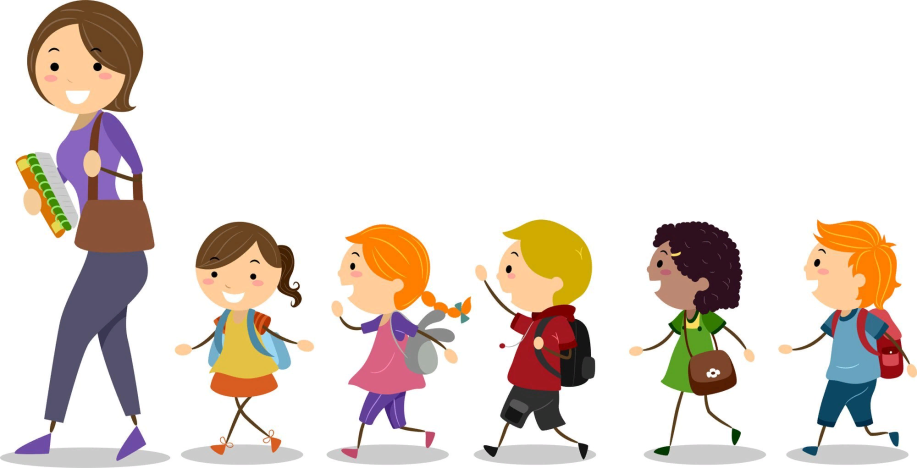 Сертификат ПФДО = 1 реестровая запись в системе ПДО  2 и более образовательные услуги
Социальный сертификат = только 1 образовательная услуга 
1 реестровая запись = неограниченное количество социальных сертификатов
Реестр сертификатов ПФДО = список детей с оформленными сертификатами в системе АИС ПДО
Реестры программ дополнительного образования – УО
Реестр сертифицированных ОП – 
база донных  ДОП по социальным сертификатам, сертифицированные в соответствиями с Правилами ПФДО
Реестр иных ОП – 
не вошедшие в реестр иных ОП:
Продолжающие формировать муниципальное задание.
Рассчитанные на 2 и более года обучения.
Реестр значимых программ – 
база данных ДОП , значимых для социально-экономического развития Кондинского района
Реестр спортивных программ – 
база данных ДОП спортивной подготовки
* Ежегодно до 15 августа и до 15 декабря образовательные организации передают в уполномоченный орган перечень реализуемых ими дополнительных общеобразовательных программ
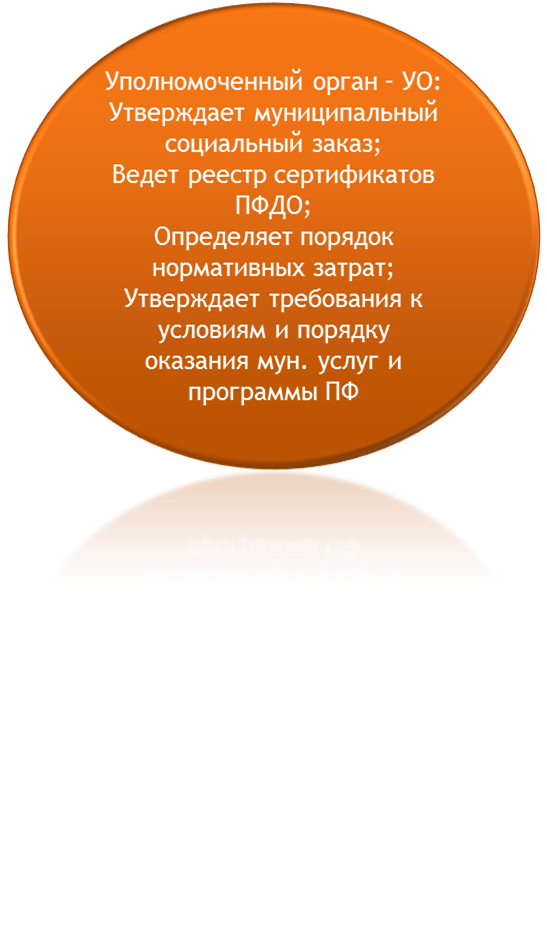 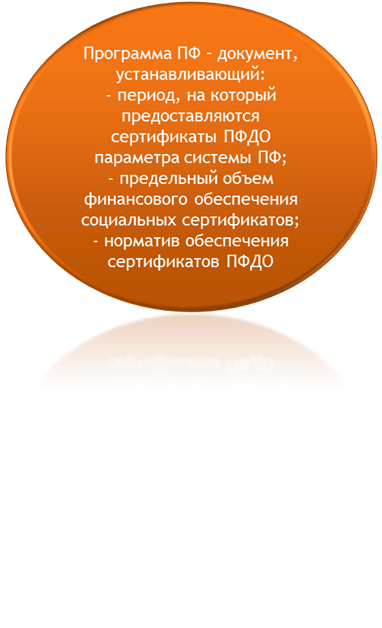 Заявление о предоставлении сертификата ПФДО  содержит следующие сведения:

фамилию, имя, отчество (при наличии) ребенка;
серия и номер документа, удостоверяющего личность ребенка (свидетельство о рождении ребенка или паспорт гражданина Российской Федерации, удостоверяющий личность ребенка или временное удостоверение личности гражданина Российской Федерации, выдаваемое на период оформления паспорта ребенка);
дату рождения ребенка;
страховой номер индивидуального лицевого счёта (при наличии);
место (адрес) фактического проживания ребенка;
фамилию, имя, отчество (при наличии) родителя (законного представителя) ребенка;
контактную информацию родителя (законного представителя) ребенка;
указание на группу сертификата ПФДО, определяемую в зависимости от категории ребенка - получателя сертификата ПФДО (при наличии оснований, по желанию родителя (законного представителя) ребенка);
согласие Заявителя на обработку персональных данных в порядке, установленном Федеральным законом от 27 июля 2006 г. №152-ФЗ «О персональных данных»;
отметку об ознакомлении Заявителя с условиями предоставления, использования, прекращения действия сертификата ПФДО, а также с Требованиями;
сведения о ранее выданном сертификате ПФДО в другом муниципальном районе (городском округе) (в случае если сертификат ПФДО был ранее выдан в другом муниципальном районе (городском округе));

* Обязательство Заявителя уведомлять уполномоченный орган, или иное юридическое лицо, посредством личного обращения с предоставлением подтверждающих документов об изменениях указанных в Заявлении сведений в течение 20 рабочих дней после возникновения соответствующих изменений.
Родитель (законный представитель)/ ребенок 14+
заявление
УО/иные юридические лица
Механизм персонифицированного финансирования
Регистрация в личном кабинете
Все образовательные программы, включенные в реестр
Ребенок – обладатель сертификата
Выбор конкретной программы из Навигатора ДО
Получение образовательной услуги по дополнительной общеразвивающей образовательной программе
Заключение договора с поставщиком на конкретную программу
Документы и (или) их копии, заверенные в нотариальном порядке необходимые для предъявления при подаче Заявления о предоставлении сертификата ПФДО :
свидетельство о рождении ребенка или паспорт гражданина Российской Федерации, удостоверяющий личность ребенка, или временное удостоверение личности гражданина Российской Федерации, выдаваемое на период оформления паспорта ребенка;
документ, удостоверяющий личность родителя (законного представителя) ребенка;
документ, подтверждающий регистрацию в системе индивидуального (персонифицированного) учета и содержащий сведения о страховом номере индивидуального лицевого счета;
один из документов , подтверждающих проживание ребенка на территории Кондинского района:
свидетельство о регистрации ребенка по месту жительства или по месту пребывания, или документ, содержащий сведения о регистрации ребенка по месту жительства или по месту пребывания;
справка об обучении  по основной образовательной программе в организации, осуществляющей образовательную деятельность, расположенной на территории Кондинского района.
При приеме заявления на получение сертификата ПФДО от заявителя, должностное лицо обязано:
- Проверить  соответствие указанных в Заявлении сведений предъявленным документам , и при их соответствии сделать отметку об этом, удостоверить своей подписью прием заявления и вернуть оригиналы документов (нотариально заверенные копии) Заявителю;
- Зарегистрировать Заявление в день его представления;
- В случае если должностному лицу предъявлены не все документы, должностное лицо, осуществляющее прием Заявления, возвращает его Заявителю в день представления Заявителем Заявления;
*Прием и регистрация Заявлений, по решению уполномоченного органа может осуществляться иными юридическими лицами (далее – юридическое лицо), в том числе муниципальными организациями, осуществляющими образовательную деятельность.
При приеме Заявления, юридическое лицо, самостоятельно проверяет достоверность представленных сведений, и в течение 3-х рабочих дней с момента поступления Заявления передает Заявление в уполномоченный орган.
УО в течение 3-х рабочих дней со дня получения Заявления (в том числе при получении Заявления от юридического лица) определяет соответствие сведений.
Положительное решение о предоставлении сертификата ПФДО принимается УО в течение одного рабочего дня при одновременном выполнении следующих условий:
ребенок проживает на территории Кондинского района, либо осваивает основную образовательную программу в общеобразовательной или профессиональной образовательной организации, расположенной на территории Кондинского района  ;
в реестре сертификатов ПФДО Кондинского района отсутствует запись о предоставленном ранее сертификате ПФДО;
в реестрах сертификатов ПФДО других муниципальных районов (городских округов) отсутствуют сведения о действующих договорах об образовании ребенка, оказываемых ему образовательных услугах.
в Заявлении указаны достоверные сведения, подтверждаемые предъявленными документами;
заявитель, а также ребенок (в случае достижения возраста 14-ти лет и в случае, если ребенок не является Заявителем) предоставил согласие на обработку персональных данных для целей персонифицированного учета и персонифицированного финансирования дополнительного образования детей.
Действия УО после принятия положительного решения о предоставлении сертификата ПФДО:
Создание записи в реестре сертификатов ПФДО с указанием номера сертификата, состоящего из 10 цифр, определяемых случайным образом, а также сведений о ребенке и родителе (законном представителе) ребенка.
*в случае использования УО Навигатора для ведения реестра сертификатов ПФДО Заявитель может направить электронную заявку на создание записи в реестре сертификатов ПФДО (далее – электронная заявка).
В течение одного рабочего дня после поступления электронной заявки УО создается запись о сертификате ПФДО в реестре сертификатов ПФДО, для которой устанавливается статус, не предусматривающий возможности использования сертификата ПФДО (далее – Ожидающая запись).
*ребенок вправе использовать сведения об Ожидающей записи для выбора образовательных программ.
Подтверждение Ожидающей записи осуществляется УО в соответствии с подтвержденными сведениями из Заявления.
*в случае если в течение 30-ти рабочих дней после создания Ожидающей записи Заявитель не предоставит в УО Заявление и документы, Ожидающая запись исключается УО из реестра сертификатов ПФДО.
В случае если на момент получения сертификата ПФДО в Кондинском районе  у ребенка имеется действующий сертификат ПФДО, предоставленный в другом муниципальной районе (городском округе), УО при принятии положительного решения о предоставлении сертификата ПФДО  Кондинского района в течение одного рабочего дня направляет уведомление в УО, в реестр сертификатов ПФДО которого(ой) внесена реестровая запись о сертификате ребенка, о предоставлении ребенку сертификата ПФДО на территории Кондинского района. При этом в реестре сертификатов ПФДО Кондинского района создается реестровая запись с номером сертификата ПФДО, соответствующим ранее выданному номеру сертификата ПФДО.
Приостановление/исключение  действия сертификата ПФДО:
Приостановление действия сертификата ПФДО осуществляется УО в течение одного рабочего дня в порядке, определенном УО, в случае письменного обращения со стороны родителя (законного представителя) ребенка или непосредственно ребенка (в случае достижения возраста 14-ти лет), которому предоставлен сертификат ПФДО , в случаях:

письменного обращения со стороны родителя (законного представителя) ребенка или непосредственно ребенка (в случае достижения возраста 14-ти лет), которому предоставлен сертификат ПФДО;
поступления уведомления от УО другого муниципального района (городского округа) о предоставлении сертификата ПФДО ребенку, сведения о котором содержатся в соответствующей реестровой записи;
достижения ребенком предельного возраста, установленного пунктом 2.1 настоящего Положения.
в случае изменения предоставленных ранее сведений о ребенке Заявитель обращается в УО, либо к иному юридическому лицу с заявлением об изменении данных, содержащим: перечень сведений, подлежащих изменению; причину(ы) изменения сведений; новые сведения, на которые необходимо изменить сведения уже внесенные в реестр сертификатов ПФДО (далее – заявление об уточнении данных). 

*При подаче заявления об уточнении данных Заявителем предъявляются документы, либо их копии, заверенные в нотариальном порядке, подтверждающие достоверность новых сведений, на которые необходимо изменить сведения, ранее внесенные в реестр сертификатов ПФДО. При приеме заявления об уточнении данных, юридическое лицо самостоятельно проверяет достоверность представленных сведений, и в течение 3-х рабочих дней с момента поступления заявления об уточнении данных передает его в уполномоченный орган.
Комиссия по реестрам – распределяет поступившие в УО ДОП, осуществляет следующие полномочия:
принимает решения о включении дополнительной общеобразовательной программы в соответствующий реестр образовательных программ в соответствии с Положением о ПДО
принимает решения о максимальной численности обучающихся по соответствующей программе за счет бюджетных ассигнований бюджета Кондинского района на плановый финансовый год в соответствии с Положением о ПДО
принимает решения о корректировке реестров образовательных программ
Решения о включении дополнительной общеобразовательной программы в соответствующий реестр образовательных программ, максимальной численности обучающихся по соответствующей программе за счет бюджетных ассигнований местного бюджета на плановый финансовый год принимаются не позднее 20 декабря текущего года по результатам рассмотрения перечней образовательных программ организаций Комиссией по  реестрам. Решения о корректировке реестров образовательных программ, максимальной численности обучающихся по соответствующей программе за счет бюджетных ассигнований местного бюджета на период с сентября по декабрь текущего года принимаются Комиссией по реестрам не позднее 25 августа текущего года.
Условия включения дополнительной предпрофессиональной  программы  или дополнительной программы спортивной подготовки в реестр предпрофессиональных и спортивных программ
Условия включения  в реестр значимых программ в случае одновременного соответствия ДОП не менее чем двум условиям:
- специально разработана в целях сопровождения отдельных категорий обучающихся;
специально разработана в целях сопровождения социально-экономического развития Кондинского района;
- специально разработана в целях сохранения традиций Кондинского района и (или) формирования патриотического самосознания детей;
- реализуется в целях обеспечения развития детей по обозначенным на уровне Кондинского района и (или) ХМАО - Югры приоритетным видам деятельности;
- специально разработана в целях профилактики и предупреждения нарушений требований законодательства РФ, в том числе в целях профилактики детского дорожно-транспортного травматизма, девиантного поведения детей и подростков;
- направлена на развитие детских и молодежных общественных инициатив, ученического самоуправления, гражданское и патриотическое воспитание, социальную адаптацию и поддержку детей из уязвимых групп населения, вовлечение в позитивную социальную практику несовершеннолетних, склонных к правонарушающему поведению, включение детей с ОВЗ и инвалидностью в инклюзивную деятельность, профориентацию старшеклассников;
- реализуется в образцовых детских коллективах российского и регионального уровней, а также в объединениях, учащиеся которых ежегодно в течение последних трёх лет добиваются высших достижений на конкурсных мероприятиях межрегионального, всероссийского и международного уровней, соответствующих профильной направленности программы.
- не будет востребована населением, в случае ее реализации в рамках системы персонифицированного финансирования дополнительного образования, в том числе в связи с ее высокой стоимостью.
Потребность населения Кондинского района
- является одним из направлений социально-экономического развития Кондинского района
Условия включения ДОП в реестр иных  образовательных программ
- реализуется муниципальными общеобразовательными организациями и в ее отношении принято решение об одобрении продолжения формирования муниципального задания;

 - реализуется муниципальными организациями, осуществляющими образовательную деятельность, и ее освоение продолжается детьми, зачисленными на обучение и переведенными в учебном году, предшествующему году формирования реестров программ.
Организация выдачи сертификата ПФДО
Заполнение заявления
Распечатка и подписание заявления и согласия
Обращение в организацию для сверки данных
сверка заявления с оригиналами документов
передача заявления оператору ведения реестра
Регистрация на портале ПДО
Электронная форма подачи заявления
Распечатка и выдача сертификата
Заполнение заявления с указанием электронной почты заявителя
Распечатка заполненного заявления
Подписание заявления и согласия
Передача заявления оператору ведения реестра
Обращение с документами в УО
Личное обращение
Дополнительная общеобразовательная программа, включенная в любой из реестров образовательных программ (значимые, иные, спортивной подготовки)
Сертификат ПФДО
Школы искусств
Спортивные учреждения
Образовательные организации
Программа, включенная в реестр  сертифицированных образовательных программ
ИП
Является основанием для предоставления социального сертификата
*Порядок использования сертификата ПФДО для обучения по дополнительным общеразвивающим программам, включенным в реестр сертифицированных образовательных программ, определяется Требованиями приказа управления образования  от 07.07.23г. № 402
Ребенок с сертификатом ПФДО
Неограниченное число социальных сертификатов
Социальный сертификат
Только одна образовательная услуга
*отсутствуют факты текущего использования ребенком сертификата ПФДО для обучения по дополнительным общеобразовательным программам в объеме, превышающем установленное максимальное число часов учебной нагрузки
Формирование уполномоченным органом социального сертификата для ребенка, сведения о котором включены в реестр сертификатов ПФДО, осуществляется в электронном виде в соответствии с общими требованиями  к форме и содержанию социального сертификата на получение государственной (муниципальной) услуги в социальной сфере, установленными Правительством Российской Федерации, при одновременном выполнении следующих условий:
отсутствуют факты текущего использования ребенком сертификата ПФДО для обучения по дополнительным общеобразовательным программам в объеме, превышающем максимальное число часов учебной нагрузки;
родителями (законными представителями) ребенка, либо непосредственно ребенком, достигшим возраста 14 лет, предоставлено информированное согласие на получение и использование социальных сертификатов;
на момент подачи Заявки на сертифицированную программу общий объем бюджетных средств по социальным сертификатам, зарезервированных к оплате по заключенным и ожидающим заключение договорам об образовании, и средств, списанных с социальных сертификатов в целях оплаты оказанных образовательных услуг, не достиг предельного объема финансового обеспечения социальных сертификатов, установленного программой персонифицированного финансирования на соответствующие периоды;
совокупный объем оказания образовательных услуг по реализации дополнительных общеразвивающих программ по всем социальным сертификатам, выданным уполномоченным органом, не превышает объем оказания муниципальных услуг в социальной сфере в соответствии с социальным сертификатом, включенный в муниципальный социальный заказ;
в случае невыполнения условий для формирования социального сертификата Заявка на сертифицированную программу, поданная с использованием сертификата ПФДО, подлежит аннулированию.